In-situ observation of ZnO containing Cu slag solidificationby confocal laser scanning microscopeS.G. Huang*, M.X. Guo*, Y. Pontikes*, J. Van Dyck*, C. Mathias**, P.T. Jones*, B. Blanpain**Department of Metallurgy and Materials Engineering, KU Leuven, Kasteelpark Arenberg 44, B-3001 Heverlee, Belgium** Metallo-chimique N.V. 2340 Beerse, Belgium
Goal
To observe the crystallization of primary phases in a molten Cu slag in situ by confocal laser scanning microscope (CLSM) method.


To construct a CCT diagram of the Cu slag was using Pt foil as crucible.
Introduction
Slag solidification
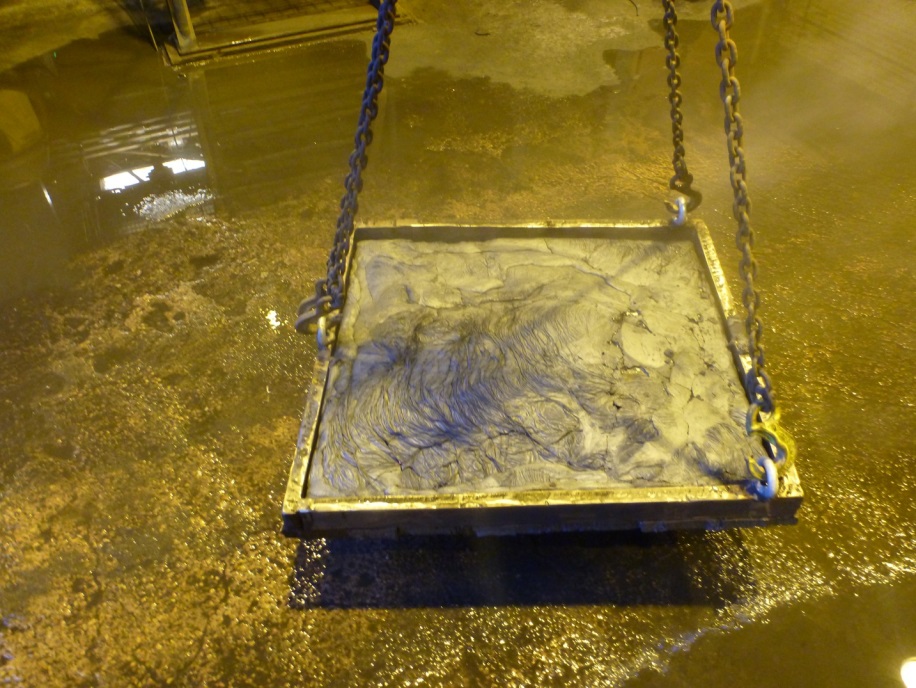 Steel plate
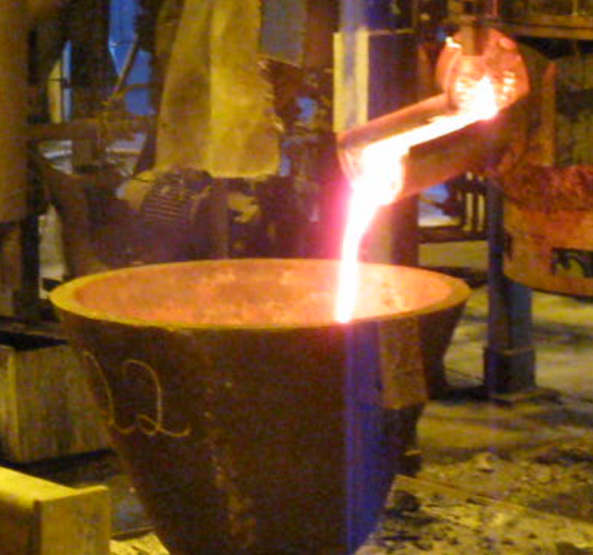 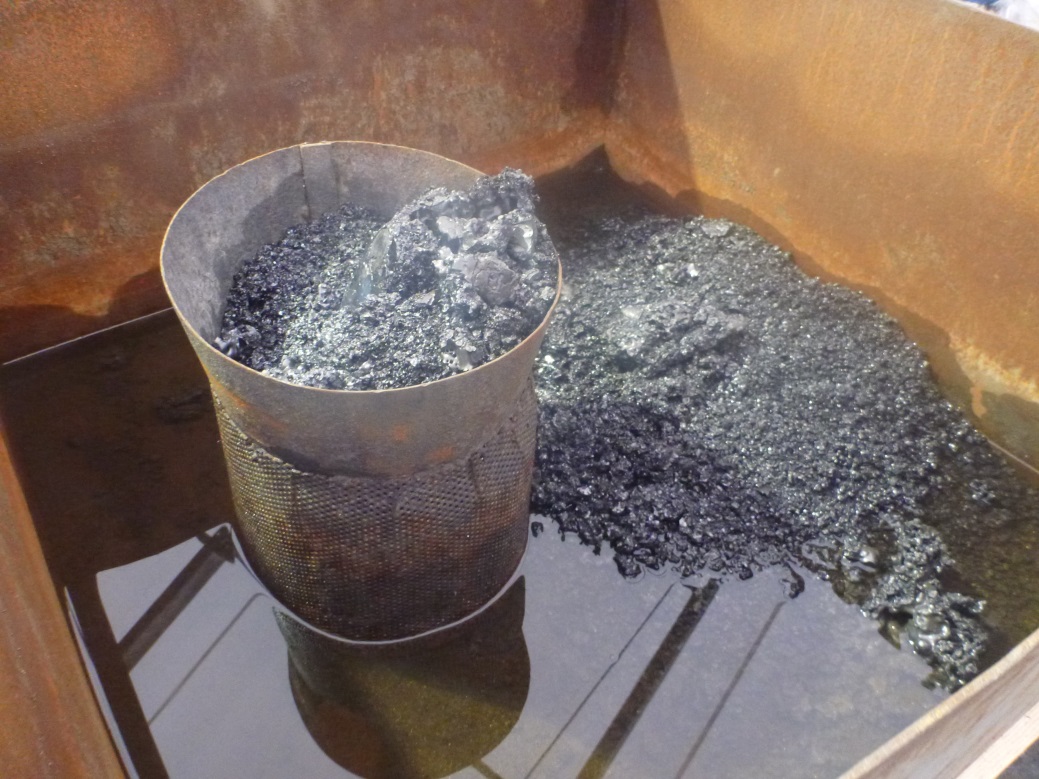 Water granulation
Big slag pot
What is the crystal combination of slag under different cooling rate?
3
Experimental
Material:
Cu slag: 57 FeO, 26 SiO2, 6 ZnO, 3 Al2O3 and 2 CaO (wt%)
Minerals: 73 wt% amorphous + 24 wt% fayalite + balanced spinel.

Methods:
confocal scanning laser microscope (CSLM, Lasertec, 1LM21H-SVF17SP, Japan).  
The slag sample was either heated in an Al2O3 crucible or a thin Pt foil at a rate of 200 oC/min to 1250 oC and dwelled for 3 min in Ar to homogenize its composition. After that, the slag was cooled down to 500 oC at a rate of 30 to 2400 oC/min.
CLSM (Confocal laser scanning microscopy) set-up
Al2O3 crucible
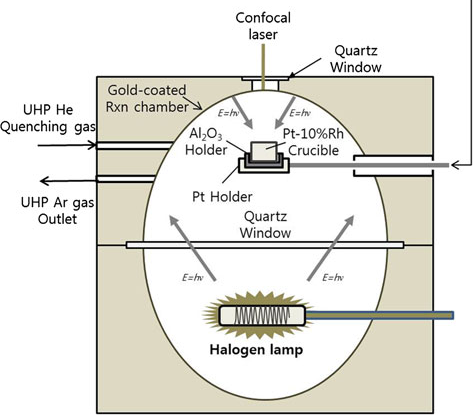 Pt sheet
Pt plate
Slag
slag
1250°C,3min
Crucible
100°C/min
Pt sheet
Pt plate
and TC
CSLM setup
Pt foil
Continuous cooling in an Al2O3 crucible
Good wetting of slag with the Al2O3 crucible
Chemical reaction of Al2O3 and slag
Unstable liquid surface
Inhomogeneous cooling
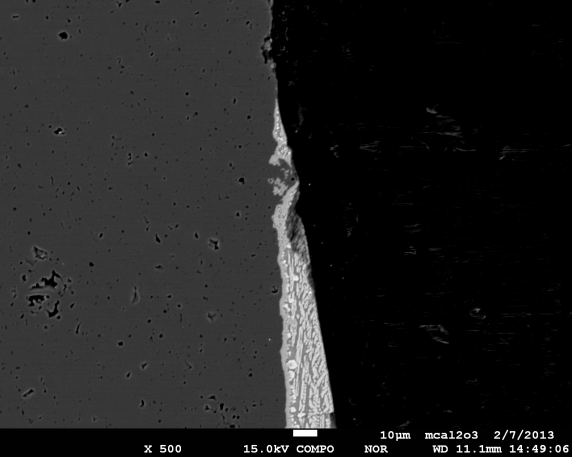 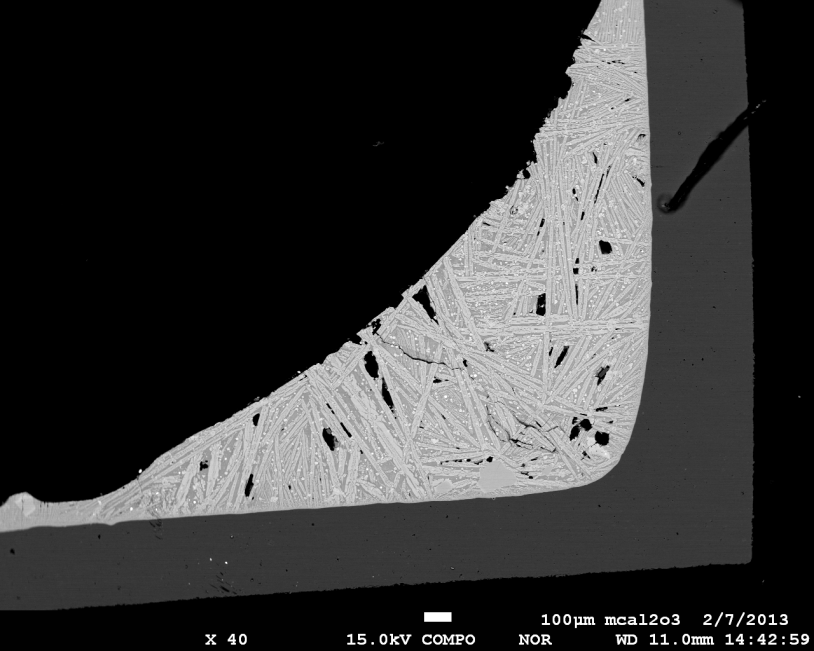 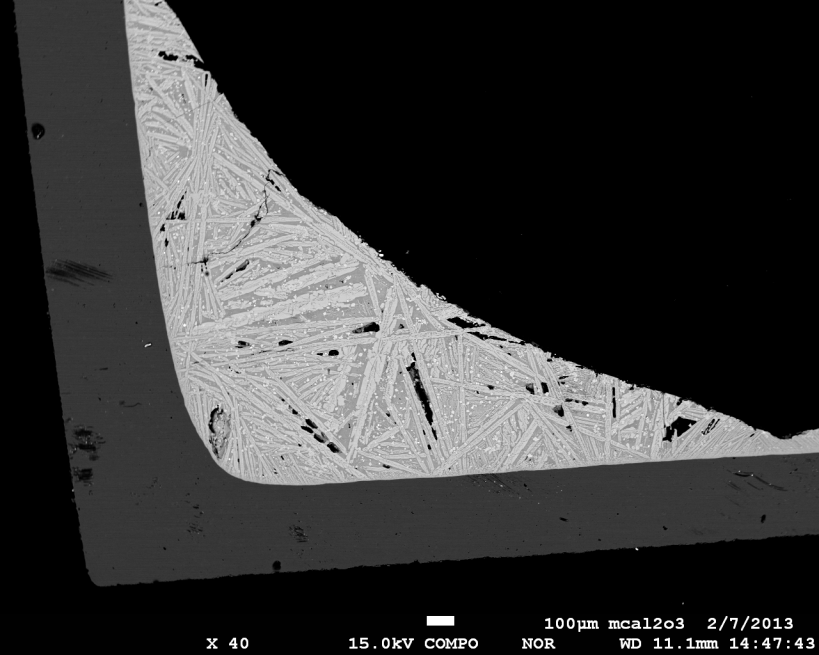 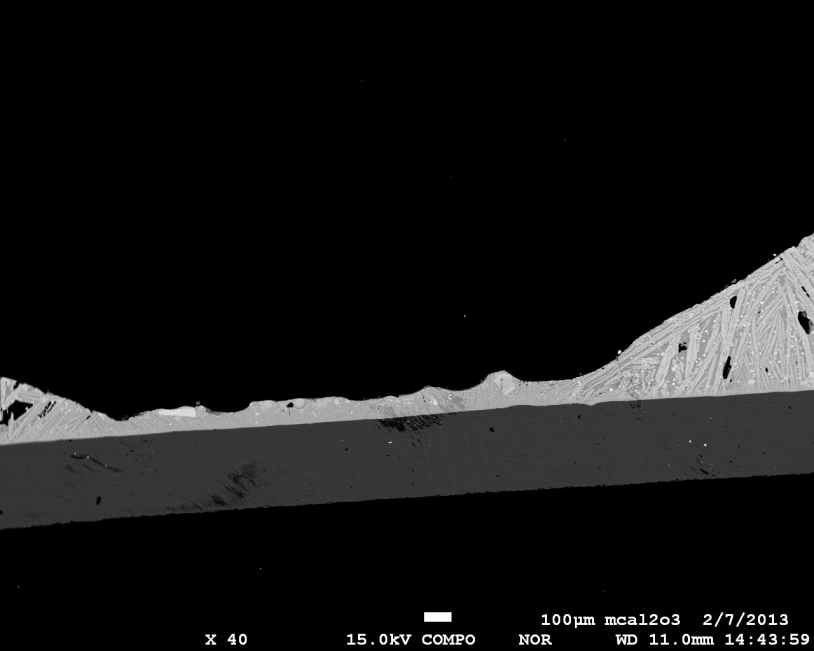 Al2O3 crucible
6
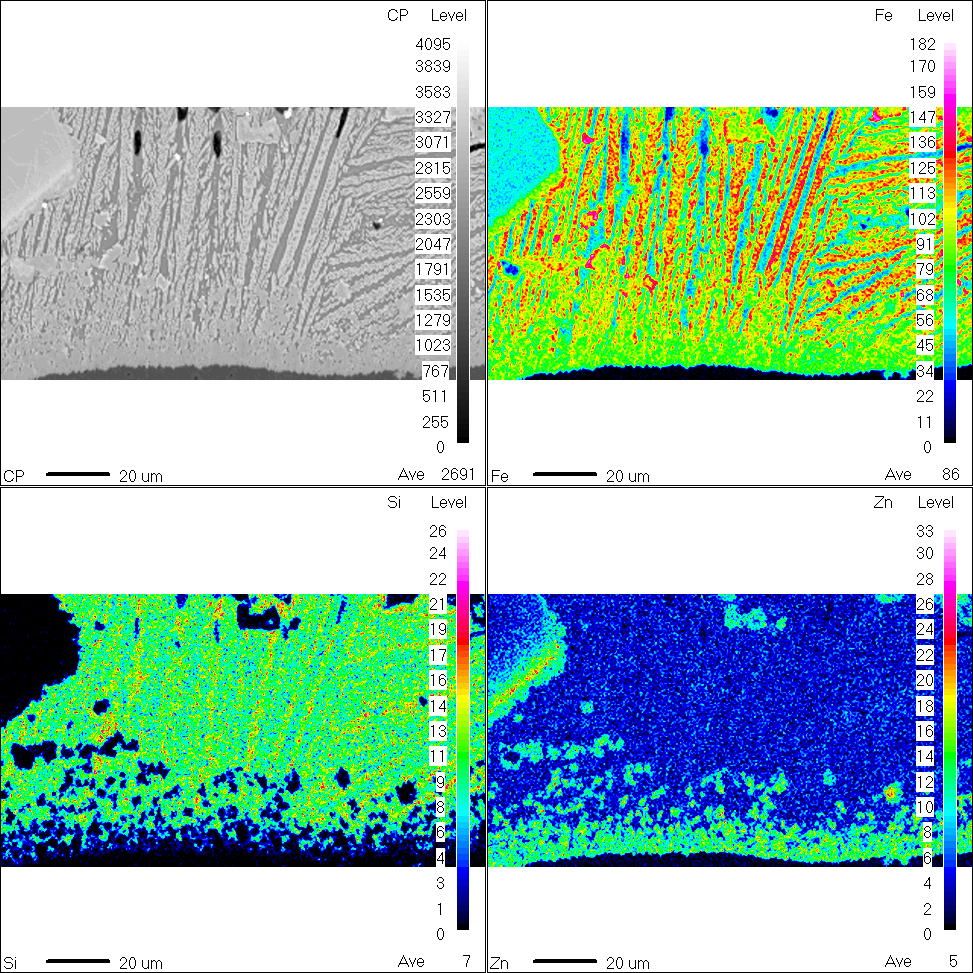 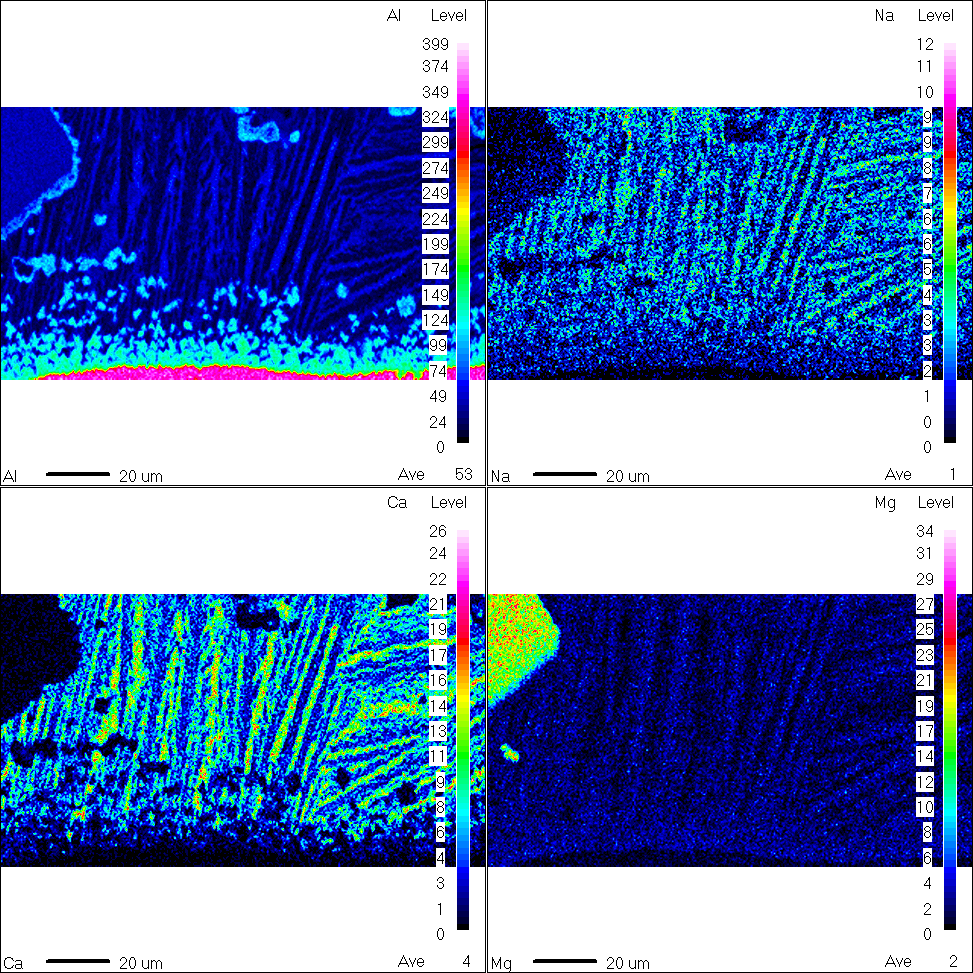 Elemental mapping
Al-Zn-Fe-O Spinel formation
Change of solidification behavior
Continuous cooling in a Pt foil
Continuous cooling tests
Dendritic structure precipitation temperature
Continuous cooling in a Pt foil
In-situ observation, 1°C/s
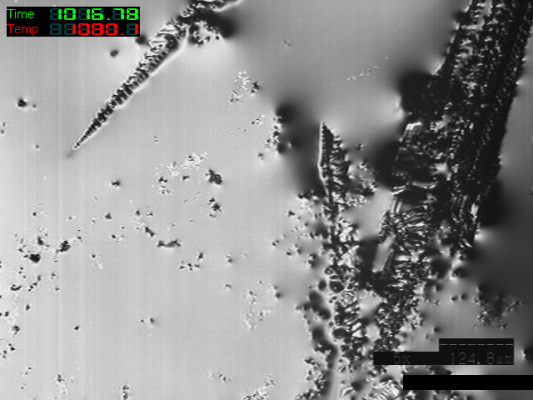 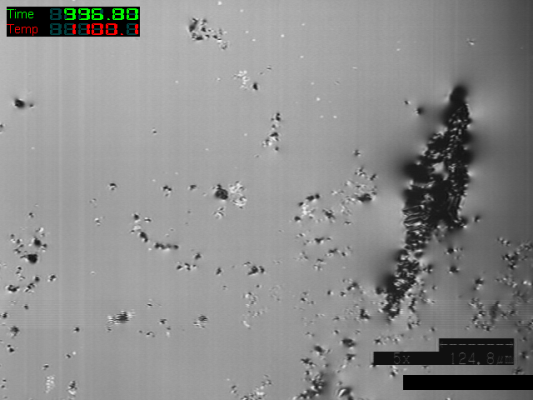 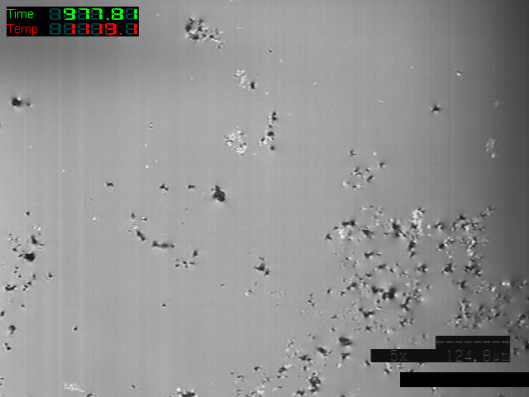 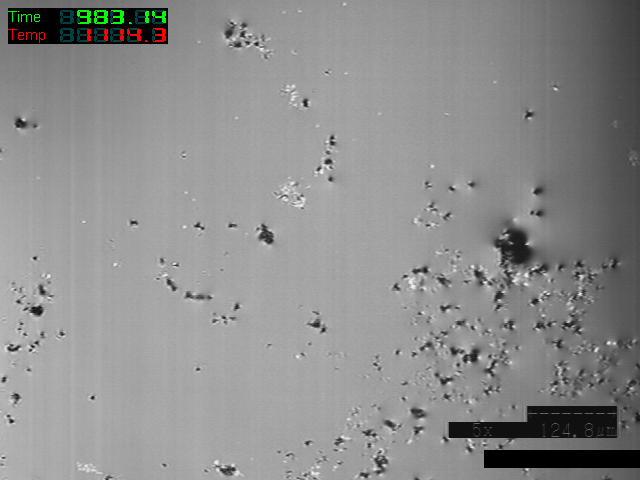 Liquid 1
liquid 1+Fayalite
1080°C
1114°C
1119°C
1100°C
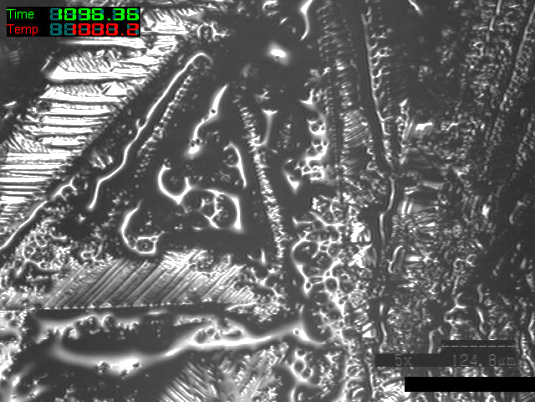 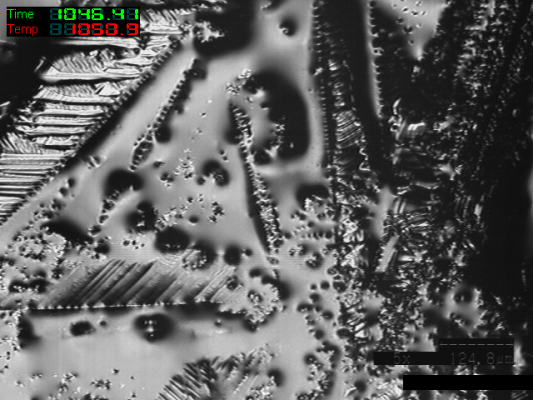 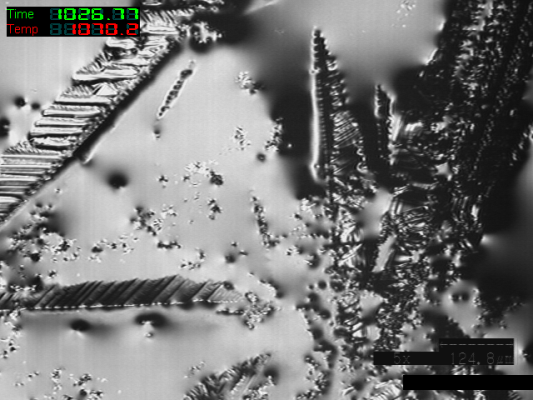 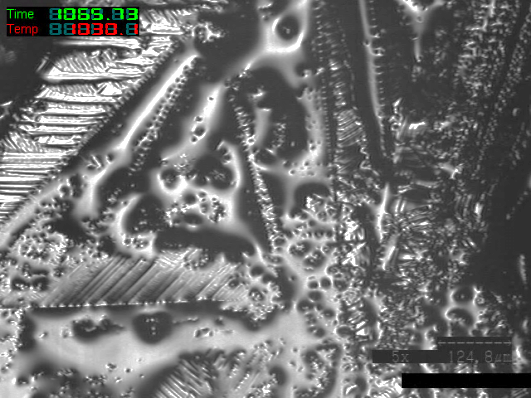 liquid 2+Fayalite
1030°C
1050°C
1070°C
1000°C
1200-1114 °C liquid 1
1114-1050°C: fayalite + liquid 1+ liquid 2
1050-RT: fayalite+liquid 2
deltaT=94°C
All the fayalite precipitate at 1050°C
9
CCT diagram of Cu slag
At a cooling rate of 40°C/s, FA crystal is formed
Critical cooling rate need to be larger than 40°C/s
10
Conclusions:
The Al2O3 crucible is not ideal for the high temperature experiments due to the moving liquid slag surface and the slag/Al2O3 reaction as well as inhomogeneous temperature distribution. 

The Pt foil is able to in-situ observe the slag solidification behavior at different cooling rates. The onset temperature is decreased continuously with the increased cooling rate. A cooling rate higher than 2400 oC /min is however needed to make a full amorphous slag.
11